CHE 111 Fall 2020
Lecture 7h – Molarity and Titrations
Overview/Topics
Use of CF to Solve Problems
MW
M
Mol/mol ratio
Chemical Formula
% Composition 
Types of Problems
Titration Problems
Gravimetric Analysis
Combustion Analysis
Skills to Master
HW 7h + EP!
Read
OER 7.5
Review 7e
Molarity (M or mol/L)
Equivalent of MW for aqueous solutions
CF between mL and mols
Write M but in problems use mol/L
MW
MW
mol/mol
Grams A
Mol A
Mol B
Grams B
Mol to Mol Ratio 
from Balanced Eqn
Molecular Weight
g/mol
Molecular Weight
g/mol
M
M
mL A
mL B
Titration
“Neutralization”
Method to determine the concentration or amount of an unknown substance by reacting it with a known substance
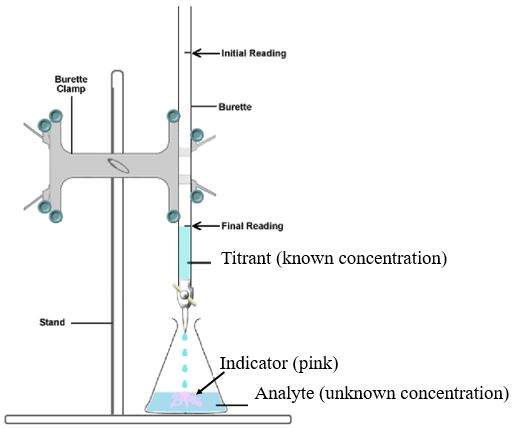 A + B → C + D
Conc. (M)
Vol. (V)
Conc. (M)
Vol. (V)
Given any 3 value’s can solve for the missing value.
Known Concentration 
Known Volume
Indicator – Changes color when:
	            [A] = [B]
Unknown Concentration
Known Volume or Mass
Example:
_2_ H3PO4 (aq) + _3_ Mg(OH)2 (aq) → _1_ Mg3(PO4)2 (aq) + _6_ H2O + Heat
How many mL of 4.75 M H3PO4 are required to titrate 107.5 mL of 3.50 M Mg(OH)2?
Example:
_1_ H2SO4 (aq) + _2_ NaOH (aq) → _1_ Na2SO4 (aq) + _2_ H2O + Heat
It required 250.0 mL of 5.0 M NaOH to neutralize 175.0 mL of an unknown concentration of H2SO4 .  What is the Molarity of the H2SO4 solution?
Tools for Solving Problems II
2 Types of Titration Problems
A          B
A          B
x
x
mL

M
mL

M
x
?
MW
MW
mol/mol
Grams A
Mol A
Mol B
Grams B
?
x
x
x
mL A
Mol to Mol Ratio 
from Balanced Eqn
Molecular Weight
g/mol
Molecular Weight
g/mol
M
M
mL A
mL B
mL B
Start:
Start:
You Try It:
_1_ H2SO4 (aq) + _2_ KOH (aq) → _1_ K2SO4 (aq) + _2_ H2O + Heat
It required 117.0 mL of 2.50 M H2SO4 to neutralize 15.0 mL of an unknown concentration of KOH .  What is the Molarity of the KOH solution?
You Try It:
_3_ HCl (aq) + _3_ Al(OH)3 (aq) → _1_ AlCl3 (aq) + _3_ H2O + Heat
How many mL of 1.25 M Al(OH)3 are required to titrate 95.0 mL of 0.75 M HCl?
Percent Composition
Problems
Percent Pure/Impurity
Percent Composition
Mass Impure Substance
Mass Pure Substance
Mass Element
× 100
× 100
× 100
Total Mass Substance
Total Mass Substance
Total Mass Substance
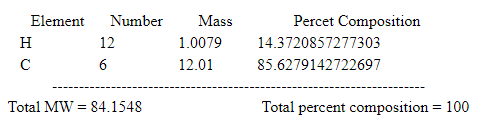 Example:
C2H4
100.00% Double Check
C6H12
You Try It:
Empirical vs Molecular
Formula
Empirical Formula
Molecular Formula
Absolute number of each type of atom in a compound
Smallest whole number ratio atoms
MW
Ex: C1H2
Ex: C2H4 or C6H12
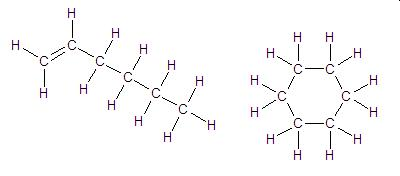 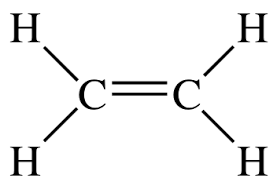 Doesn’t Exist
Actual MW
n (# of units/molecule)
=
Empirical MW
(CxHy ) × n = CnxBny
× n =
Empirical Formula
Molecular Formula
Example:
The molecular weight of an unknown compound of CxHy is 85.15 g/mol.  You determine the Empirical formula to be C1H2.  What is the correct Molecular formula?
Step 1
Step 2
Actual MW
n (# of units/molecule)
=
Empirical MW
85.15 g/mol
C1H2 x 6 =
6.07
=
C6H12
14.03 g/mol
(CxHy ) × n = CnxBny
× n =
Empirical Formula
Molecular Formula
Example:
The molecular weight of an unknown compound of CxHy is 142.27 g/mol.  You determine the Empirical formula to be C5H11.  What is the correct Molecular formula?
Method to determine the percent composition of a component of a compound by reacting it create a state change (generally to solid).  Multiple applications allow the chemical formula to be determined.
Gravimetric 
Analysis
A + B → C + D
Examples:
Lab 8 – Water in Hydrates
Formation of PPT
Combustion
Original Sample
Mass (g)
PPT 
Reagent
PPT
Mass (g)
Mass of Unknown
 Compound (A)
Mass of Known 
C PPT
React with excess B
to Form a PPT
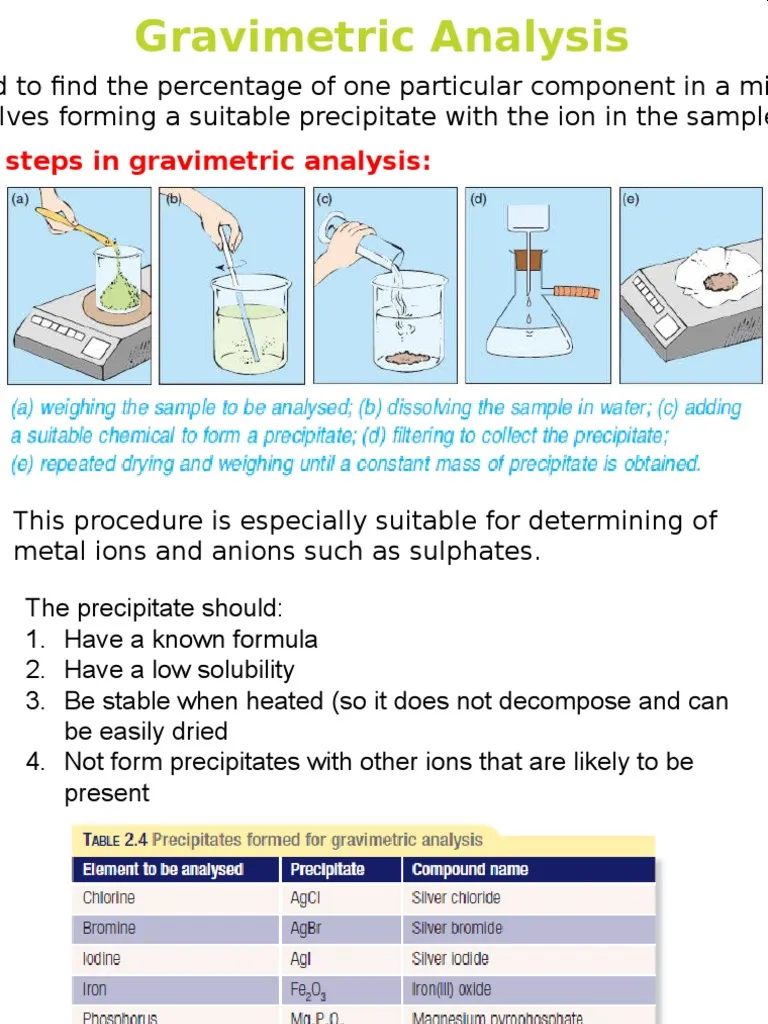 Example:
A 0.750 g mixture of K2SO4 + an unknown compound is reacted with excess Ba(NO3)2 resulting in the precipitation of 0.900 g of BaSO4 (s).  

(a) What is the concentration (% K2SO4) in the mixture?  
(b) What is the % of the impurity in the sample?
_1_ Ba(NO3)2 (aq) + _1_ K2SO4 (aq) → _1_ BaSO4 (s) + _2_ KNO3 (aq)
174.27 g/mol
233.43 g/mol
You Try It!
An impure sample of AlCl3 that weighs 5.00 grams is reacted with excess Ba(NO3)2 resulting in the precipitation of 4.50 g of BaCl2 (s).   

(a) What is the concentration of pure (% AlCl3) in the mixture?  
(b) What is the % of the impurity in the sample?
__ Ba(NO3)2 (aq) + __ AlCl3 (aq) → __ BaCl2 (s) + __ Al(NO3)3 (aq)
133.3 g/mol
208.23 g/mol
Example:
A 2.50 g sample of VxCly is reacted with excess Ba(NO3)2 to produce 5.40 g of BaCl2 (s) precipitate.  

What is the % of V and % Cl in the sample?  
What is the empirical formula of VxCly compound?
What is the charge of the Vanadium cation?  (Name the compound)
V = 50.94 g/mol
Cl = 35.45 g/mol
BaCl2  = 208.23 g/mol
You Try It!
A 1.66 g sample of Chromium (???) Carbonate is reacted with excess Barium Nitrate to produce 4.25 g of Barium Carbonate (s) precipitate.  

What is the % of Chromium and % of Carbonate in the sample?  
What is the empirical formula of the chromium carbonate compound?
What is the charge of the chromium cation?
Cr = 52.00 g/mol
(CO3) = 60.00 g/mol
BaCO3  = 197.34 g/mol
Ba(NO3)2 = 261.35 g/mol
Combustion Analysis
An unknown (generally hydrocarbon) is combusted and the resulting products massed.  The %-composition or chemical formula of the original sample is determined
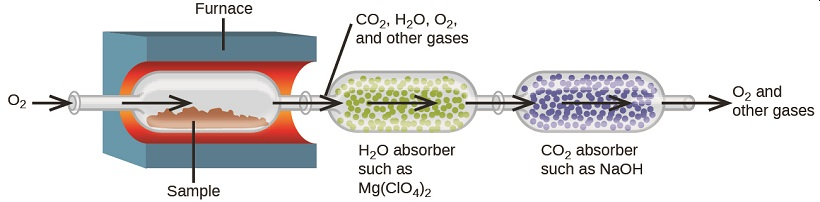 Mass of CO2 → Mass of C
Mass of H2O → Mass of H
CxHy (l) + excess O2 → x CO2 (g) + y/2 H2O (g)
Example:
2.50 grams of an unknown hydrocarbon CxHy was burned to produce 7.49 g of CO2 (g) and 4.09 g of H2O (g). 

What is the % composition of the unknown hydrocarbon?
What is the empirical formula of the unknown hydrocarbon?
CO2 = 44.01 g/mol
H2O = 18.02 g/mol
You Try It!
5.00 grams of an unknown hydrocarbon CxHy was burned to produce 16.15 g of CO2 (g) and 5.29 g of H2O (g). 

What is the % composition of the unknown hydrocarbon?
What is the empirical formula of the unknown hydrocarbon?
CO2 = 44.01 g/mol
H2O = 18.02 g/mol
Review of Chemical Calculations
Solution
Problem
Learn to use the Road Map
Learn to use different conversion factors
MW
M
mol/mol ratio
Chemical formula
% composition
List the different problem types
Lots of problem types, how are you going to remember it all?
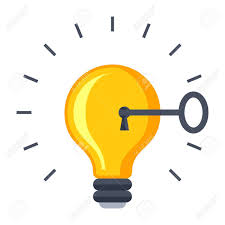 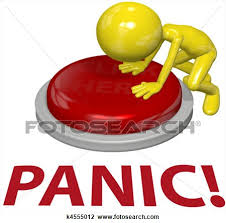 Road Map to Success
R1 + R2 → P1 + P2
A + B → C + D
or
Use Reactants
Make Products
MW
MW
mol/mol
Grams A
Mol A
Mol B
Grams B
Mol to Mol Ratio 
from Balanced Eqn
Molecular Weight
g/mol
Molecular Weight
g/mol
M
M
mL A
mL B
Lots of Conversion Factors + General Rules
To go from A to B must use mol/mol ratio
Never start with a CF (MW, M, mol/mol ratio)
Q
A
When in doubt convert to mols
Percent’s
Conversion Factors
1 unit → 1 unit
2 unit → 2 unit
MW =
M =
mol/mol ratio =
Mass Pure Substance
Mass Element
× 100
× 100
Total Mass Substance
Total Mass Substance
A # =
or
Tools for Solving Problems III
Information about 1 compound (7f)
I know grams R1 how much of R2 do I need or P1 do I make?
g R1→ g R2 or P2
Information about 2 compounds (7 g)
____ g A 
____ g B 
____ g C 
____ g D
Limiting Reactant
Excess Reactant
Theoretical Yield
Percent Yield
I know grams R1 and R2
or
Molarity Problems (7 f)
Same as MW problems or Chart
I know mL or grams of R1
Titration/Neutralization (7 h)
I know mL and/or M of R1 and R2
“Titrate or Neutralize”
2 Types Problems – Memorize?
Percent Composition/Chemical Formula (7h)
Key Words 
% composition
Chemical formula
Gravimetric Analysis
Combustion Analysis
g Product → g A and g B
and
g A
× 100 = % A
g Total
Mass’s of parts of a compound
Total mass of a compound
g B
× 100 = % B
g Total
Limiting Reactant Problems
Excess Reactant:
Limiting Reactant:
The reactant that you run out of first
Zero left at end of the reaction
g R1 → mol R1 → mol P1 → g P1
g R2 → mol R2 → mol P1 → g P1
Fewest grams of P1 determines LR
The reactant that is left over
g LR → mol LR → mol ER → g ER used
-
Starting g ER
Used g ER
Left Over ER
Grams of a Product or 
Theoretical Yield:
Percent Yield:
g LR → mol LR → mol P → g P made
Energy Released:
Double Check:
Energy is just like a normal product
g LR → mol LR → kJ Energy
Mass at Start = Mass at the End
g R1 + g R2 = g ER + g P1 + g P2
2 Types of Titration Problems
Titration Problems
A          B
A          B
x
x
mL

M
mL

M
x
?
MW
MW
mol/mol
Grams A
Mol A
Mol B
Grams B
?
x
x
x
mL A
Mol to Mol Ratio 
from Balanced Eqn
Molecular Weight
g/mol
Molecular Weight
g/mol
M
M
mL A
mL B
mL B
Start:
Start: